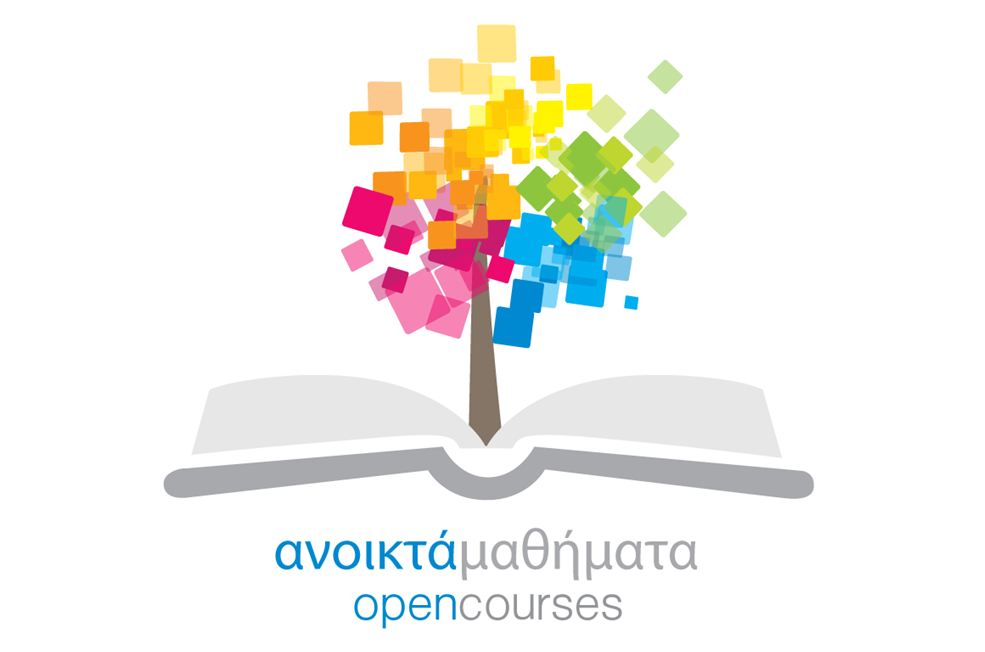 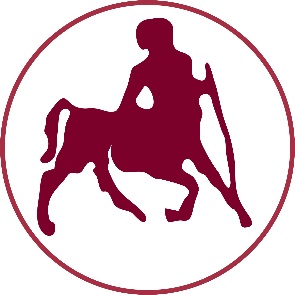 ΠΑΝΕΠΙΣΤΗΜΙΟ ΘΕΣΣΑΛΙΑΣ
Διοίκηση Ανθρώπινων πόρων
Ενότητα 4: Προγραμματισμός  Α.Π.

Αθανάσιος Κουστέλιος
Τμήμα Επιστήμης Φυσικής Αγωγής και Αθλητισμού
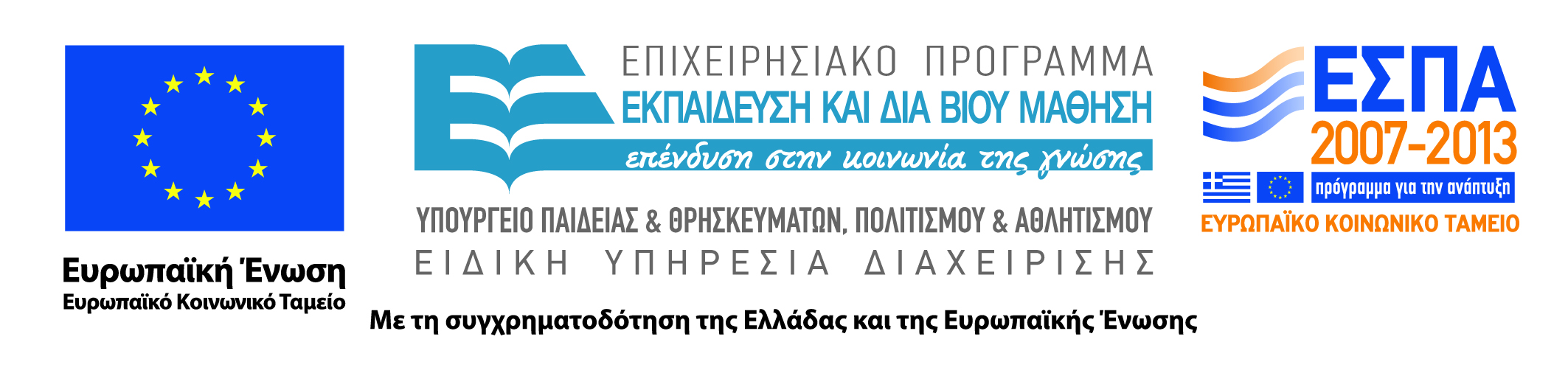 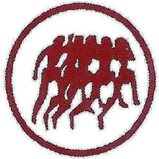 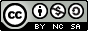 Άδειες Χρήσης
Το παρόν εκπαιδευτικό υλικό υπόκειται σε άδειες χρήσης Creative Commons. 
Για εκπαιδευτικό υλικό, όπως εικόνες, που υπόκειται σε άλλου τύπου άδειας χρήσης, η άδεια χρήσης αναφέρεται ρητώς.
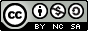 2
Χρηματοδότηση
Το παρόν εκπαιδευτικό υλικό έχει αναπτυχθεί στα πλαίσια του εκπαιδευτικού έργου του διδάσκοντα.
Το έργο «Ανοικτά Ακαδημαϊκά Μαθήματα Πανεπιστημίου Θεσσαλίας» έχει χρηματοδοτήσει μόνο τη αναδιαμόρφωση του εκπαιδευτικού υλικού. 
Το έργο υλοποιείται στο πλαίσιο του Επιχειρησιακού Προγράμματος «Εκπαίδευση και Δια Βίου Μάθηση» και συγχρηματοδοτείται από την Ευρωπαϊκή Ένωση (Ευρωπαϊκό Κοινωνικό Ταμείο) και από εθνικούς πόρους.
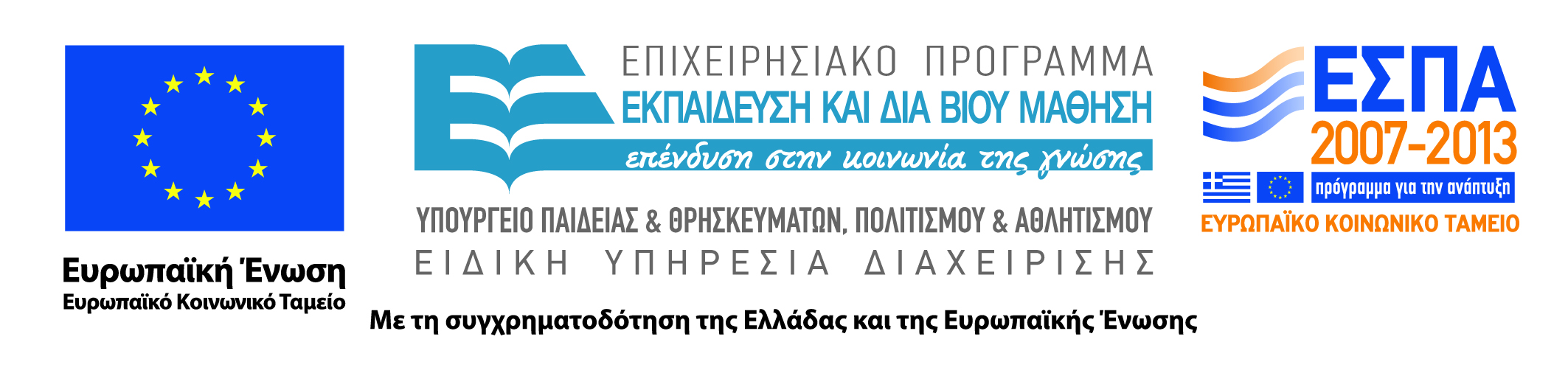 3
Σκοποί  ενότητας
Παρουσίαση και κατανόηση:
Ευημερία στον εργασιακό χώρο
Προγραμματισμός Ανθρώπινων Πόρων
Ευέλικτες μορφές εργασίας
4
Περιεχόμενα ενότητας
Ελληνικές Εταιρίες και Well being
Προγραμματισμός Ανθρωπίνων Πόρων
Δραστηριότητες-Λειτουργίες 
Βήματα Προγραμματισμού Α.Δ.(Armstrong, 2000)
Μελέτη Υφιστάμενης Κατάστασης
Πρόβλεψη Μεταβολών στο Ανθρώπινο Δυναμικό
Προσδιορισμός Αναγκών
Σχεδιασμός Προγράμματος κάλυψης Αναγκών σε συνδυασμό με Προϋπολογισμό Οικονομικών Μέσων 
Αξιολόγηση Προγράμματος και Διαρθρωτικές Ενέργειες που τροποποιούν το Σχεδιασμό Μελλοντικών Προγραμμάτων
Ευέλικτες μορφές εργασίας
5
Ελληνικές Εταιρίες και Well being
http://www.greatplacetowork.gr/best-workplaces/best-workplaces-hellas
http://www.coco-mat.com/?i=coco_gr.el
http://www.blauel.gr/index.html
[Speaker Notes: Μια παρουσίαση ελληνικών επιτυχημένων επιχειρήσεων που δίνουν βάση στην εργασιακή ευημερία.]
Προγραμματισμός Ανθρωπίνων Πόρων
Είναι η διαδικασία με την οποία η επιχείρηση εξασφαλίζει το σωστό αριθμό και είδος ανθρώπων στις σωστές θέσεις στο σωστό χρόνο με το μικρότερο δυνατό κόστος.

Ποσοτικός και ποιοτικός χαρακτήρας
[Speaker Notes: Ο προγραμματισμός είναι πάρα πολύ σημαντικός προκειμένου να επιτευχθούν οι στόχοι της ΔΑΠ. Η αρχή είναι το ήμισυ του παντός.]
Δραστηριότητες-Λειτουργίες
Ανάλυση της Ζήτησης και της Προσφοράς Ανθρωπίνου Δυναμικού στην αγορά εργασίας
Πρόβλεψη αναγκών σε ανθρώπινο δυναμικό ανάλογα με τα σχέδια και τους στόχους της επιχείρησης
Κατάρτιση πλάνου για την εξασφάλιση του απαραίτητου ανθρώπινου δυναμικού σε ποσοτικό και ποιοτικό επίπεδο
Αντιμετώπιση τυχόν προβλημάτων
[Speaker Notes: Όπως σε όλες τις αγορές υπάρχει προσφορά και ζήτηση. 
Τι είναι προσφορά και τι είναι ζήτηση;
Προβλήματα μπορεί να υπάρχουν από υπερεπάρκεια ή έλλειψη προσωπικού, λάθος επιλογή
 Ποια η διαφορά της ΔΑΠ από ΣΔΑΠ ;
Σελ 148]
Βήματα Προγραμματισμού Α.Δ.(Armstrong, 2000)
Μελέτη Υφιστάμενης Κατάστασης
Μελέτη Υφιστάμενης Κατάστασης
Εσωτερική Αγορά Εργασίας :
Πρόβλεψη Ζήτησης : 
από στελέχη γραμμής
από το τμήμα προσωπικού
Πρόβλεψη  προσφοράς  : 
ανάλυση του υπάρχοντος ανθρώπινου δυναμικού
ανάλυση επιπτώσεων από εσωτερικές μεταθέσεις και προαγωγές
προβλέψεις επιπτώσεων που θα μπορούσαν να έχουν οι αλλαγές στις συνθήκες εργασίας
[Speaker Notes: Σελ 153-155]
Μελέτη Υφιστάμενης Κατάστασης
Εξωτερική Αγορά Εργασίας
Ποιότητα Εξωτερικών Ανθρώπινων Πόρων
Ποσότητα εξωτερικών ανθρώπινων πόρων
Ποιότητα εκπαίδευσης στην ευρύτερη κοινωνία
Μέθοδοι Ανάλυσης Εξωτερικής Αγοράς Εργασίας : 
Στατιστικά στοιχεία (πληθυσμού, μετανάστευσης, απασχόλησης, εκπαίδευσης, επιχειρηματικής δραστηριότητας κ.τ.λ.)
Υποκειμενικές μέθοδοι (Γνώμες ειδικών/επιχειρηματιών/Επιστημών, «Η μέθοδος των Δελφών (Delphi Method)», Ανάγκες Εργαζομένων )
http://www.youtube.com/watch?v=YmwwrGV_aiE&feature=related
[Speaker Notes: Video που παρουσιάζει αλλαγές στο εξωτερικό περιβάλλον]
Επιχειρηματικά Σχέδια
Που είμαστε τώρα;
Που Θέλουμε να πάμε;
Τι χρειάζεται να γίνει για να επιτευχθεί η μετάβαση;
Προσαρμοσμένο από Torrington, D & Hall , L., (1998)
Βήματα Προγραμματισμού Α.Δ.(Armstrong, 2000)
Μελέτη Υφιστάμενης Κατάστασης
Πρόβλεψη Μεταβολών στο Ανθρώπινο Δυναμικό
Πρόβλεψη μεταβολών στο Α.Δ.
Αναμενόμενες απώλειες σε προσωπικό
Μετακινήσεις εργαζομένων εντός οργανισμού
Ποιοτικές μεταβολές στο Α.Δ.
Έλλειψη Ανθρωπίνου Δυναμικού
Υπερεπάρκεια Προσωπικού
[Speaker Notes: Σελ 157-158]
Βήματα Προγραμματισμού Α.Δ.(Armstrong, 2000)
Μελέτη Υφιστάμενης Κατάστασης
Πρόβλεψη Μεταβολών στο Ανθρώπινο Δυναμικό
Προσδιορισμός Αναγκών
Σχεδιασμός Προγράμματος κάλυψης Αναγκών σε συνδυασμό με Προϋπολογισμό Οικονομικών Μέσων
Σχεδιασμός Προγράμματος
Σχέδια Προσλήψεων
Αριθμό και Προφίλ Εργαζομένων
Πιθανές Πηγές Προσέλκυσης
Μεθόδους Επιλογής
Εναλλακτικές Οδούς Κάλυψης σε Περίπτωση που το Αρχικό Σχέδιο δεν αποδώσει
Σχέδιο Αναδιοργάνωσης Θέσεων Εργασίας
Μείωση των Ιεραρχικών Επιπέδων
Οργάνωση Αυτοδιοικούμενων Ομάδων και Καθορισμός της Ηγεσίας τους
Εξωτερική ανάθεση κάποιων Λειτουργιών
Διεύρυνση των καθηκόντων μιας θέσης
[Speaker Notes: Σελ 161-166]
Σχεδιασμός Προγράμματος
Σχέδια Ανάπτυξης Εργαζομένων
Στόχοι :
Περισσότερες εμπειρίες για τους εργαζόμενους
Συστηματικές διαδικασίες αναγνώρισης των  δυνατοτήτων των εργαζομένων
Εσωτερικές προαγωγές με αξιοκρατικά κριτήρια
Παροχή συμβουλών σε θέματα καριέρας                                 
Σχέδια Εκπαίδευσης Εργαζομένων
Στόχοι :
Δυνατότητα βελτίωσης της απόδοσης των εργαζομένων
Ενίσχυση υπαρχουσών ικανοτήτων και δεξιοτήτων
Ανάπτυξη νέων ικανοτήτων και δεξιοτήτων
Βοήθεια στην προσαρμογή νεοπροσληφθέντων
[Speaker Notes: Σελ 161-166]
Σχεδιασμός Προγράμματος
Σχέδια Ενίσχυσης της Απόδοσης
Στόχοι :
Διατύπωση στόχων σε συνεννόηση εργαζομένων με προϊσταμένους
Ενθάρρυνση προϊσταμένων για ηθική επιβράβευση των εργαζομένων
Σχέδια Αμοιβών
Στόχοι:
Μελέτη των επιπέδων αμοιβών στην αγορά γενικότερα
Εισαγωγή αξιολόγησης των θέσεων εργασίας με στόχο τη δημιουργία ενός αξιοκρατικού συστήματος αμοιβών
Εξασφάλιση σύνδεσης αμοιβής και απόδοσης

Σχέδια Ευέλικτων Μορφών Απασχόλησης
[Speaker Notes: Σελ 161-166]
Σχεδιασμός Προγράμματος
Σχέδια Εργασιακών Σχέσεων
Σχέδια Μείωσης Προσωπικού
Ορίζουν :
Τον αριθμό των ατόμων που θα φύγουν και το χρονοδιάγραμμα αποχώρησης τους
Την οργάνωση επικοινωνίας και ενημέρωσης των εργαζομένων και των συνδικάτων
Την πρόβλεψη αυτών που μπορεί να φύγουν νωρίτερα και οικειοθελώς
Τους όρους απόλυσης
Τα κίνητρα σε στελέχη κλειδιά
Την οργάνωση προγραμμάτων επανεκπαίδευσης για τους εργαζομένους που παραμένουν
Σχέδια Επικοινωνίας
[Speaker Notes: Σελ 161-166]
Βήματα Προγραμματισμού Α.Δ.(Armstrong, 2000)
Μελέτη Υφιστάμενης Κατάστασης
Πρόβλεψη Μεταβολών στο Ανθρώπινο Δυναμικό
Προσδιορισμός Αναγκών
Σχεδιασμός Προγράμματος κάλυψης Αναγκών σε συνδυασμό με Προϋπολογισμό Οικονομικών Μέσων 
Αξιολόγηση Προγράμματος και Διαρθρωτικές Ενέργειες που τροποποιούν το Σχεδιασμό Μελλοντικών Προγραμμάτων
Ευέλικτες Μορφές Εργασίας
Στο ωράριο
Στη σύμβαση εργασίας
Στη διάρκεια εργασιακής ζωής
Στον τόπο εργασίας
Στα καθήκοντα
Στις αμοιβές
[Speaker Notes: Περιγραφή των μορφών ευελιξίας]
Ευέλικτες μορφές απασχόλησης στην Ελλάδα
Μέχρι το 2009 χαμηλά ποσοστά Ευέλικτης Απασχόλησης
Σύμβαση Ορισμένου Χρόνου
Μερική Απασχόληση
Προσωρινή Απασχόληση
Εποχική απασχόληση

(http://wiki.eurobalance-wlb.eu/tiki-index.php?page=%CE%95%CF%85%CE%AD%CE%BB%CE%B9%CE%BA%CF%84%CE%B5%CF%82%20%CE%9C%CE%BF%CF%81%CF%86%CE%AD%CF%82%20%CE%91%CF%80%CE%B1%CF%83%CF%87%CF%8C%CE%BB%CE%B7%CF%83%CE%B7%CF%82)
[Speaker Notes: Πληροφορίες από http://wiki.eurobalance-wlb.eu/tiki-index.php?page=%CE%95%CF%85%CE%AD%CE%BB%CE%B9%CE%BA%CF%84%CE%B5%CF%82%20%CE%9C%CE%BF%CF%81%CF%86%CE%AD%CF%82%20%CE%91%CF%80%CE%B1%CF%83%CF%87%CF%8C%CE%BB%CE%B7%CF%83%CE%B7%CF%82]
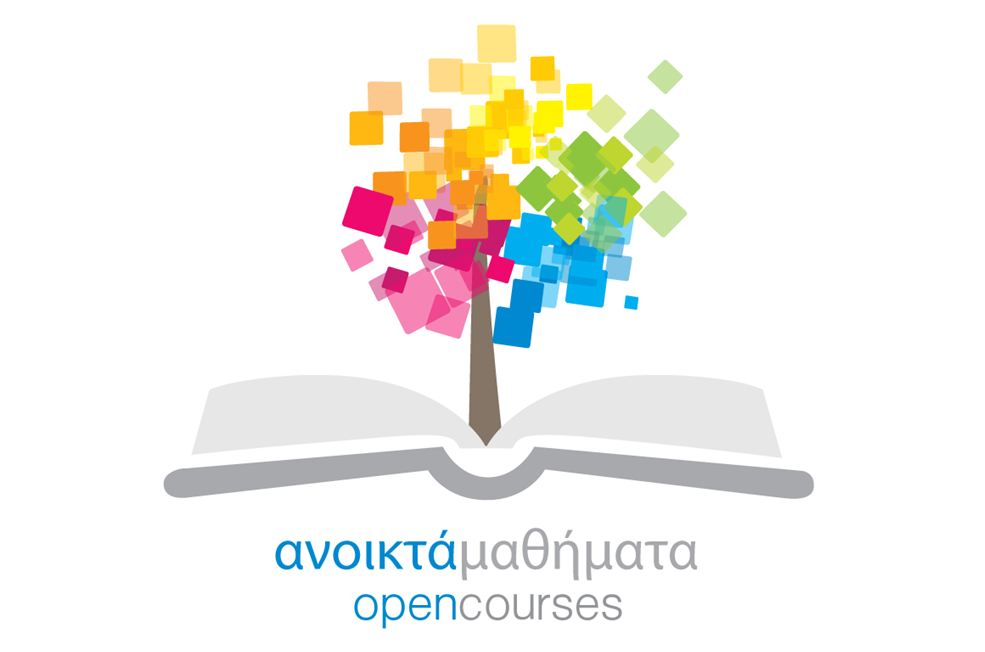 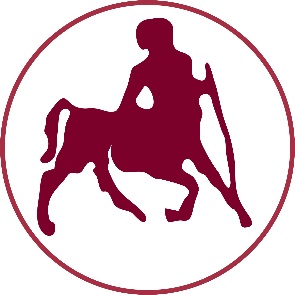 ΠΑΝΕΠΙΣΤΗΜΙΟ ΘΕΣΣΑΛΙΑΣ
Τέλος Ενότητας
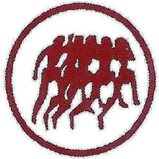 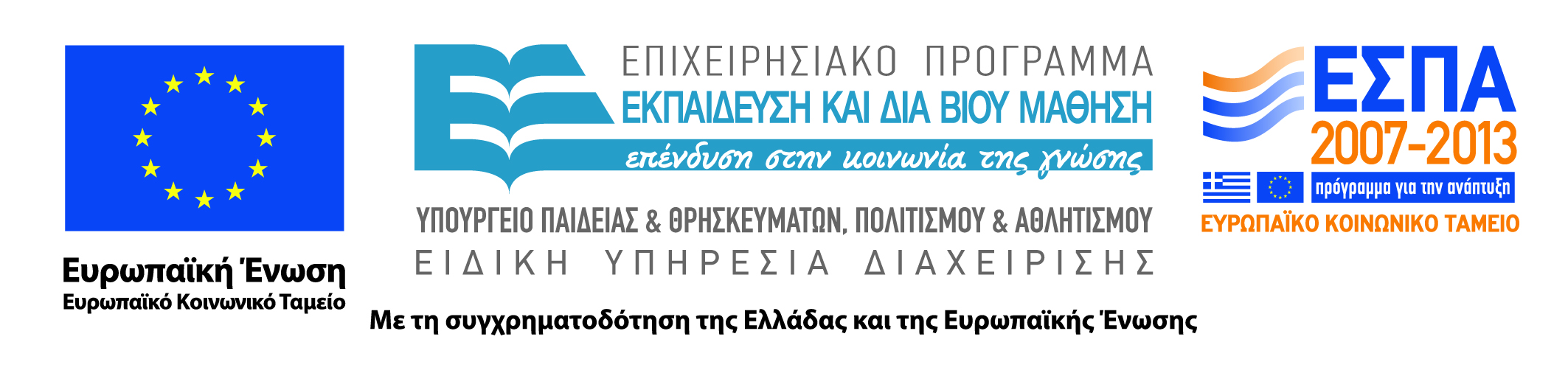 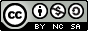